Очень высоко , далеко видно , я очень сильный , когда стою на лесенке.
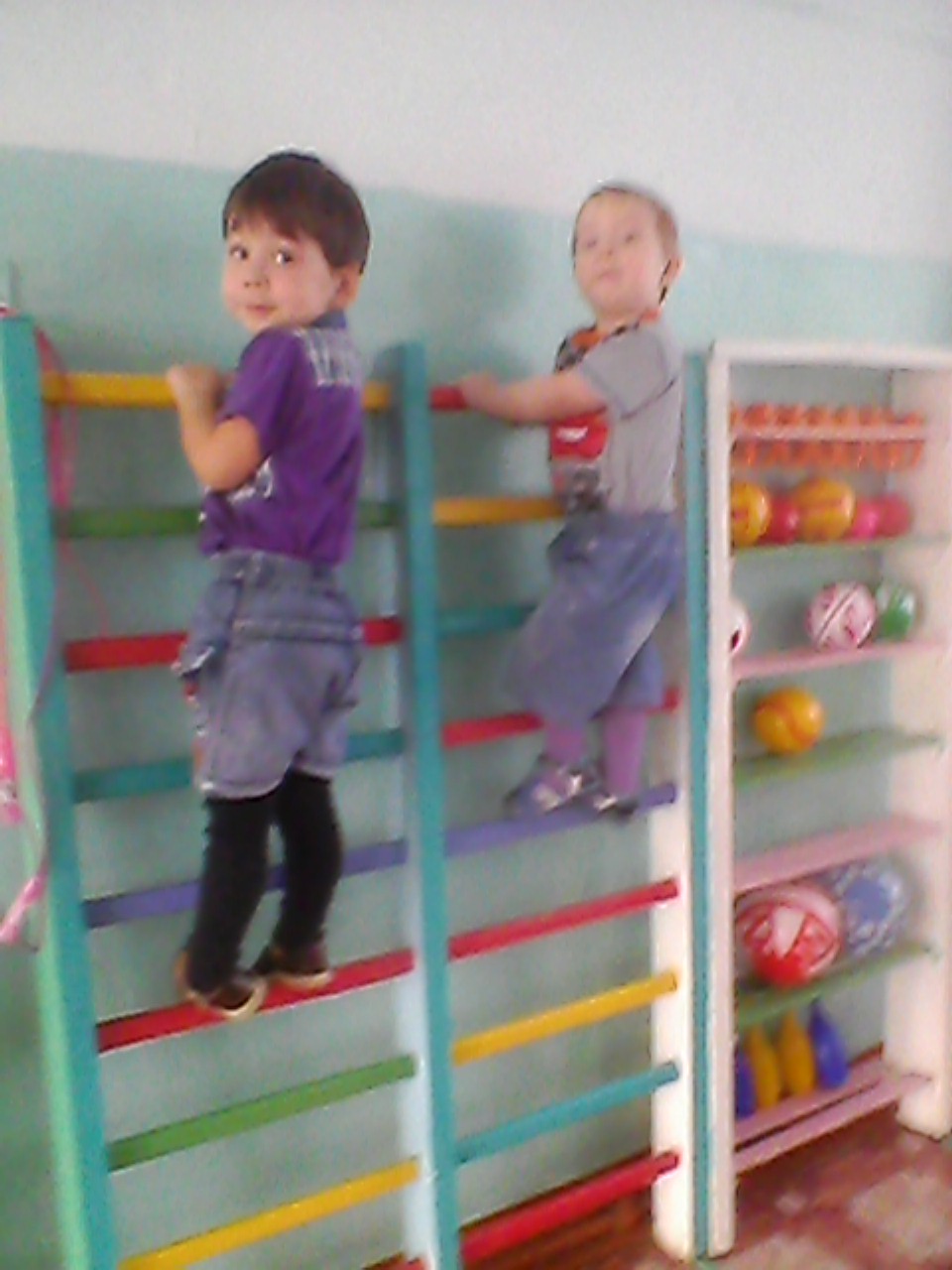 Дети освоились , у каждого появилось любимое место для игры.
У детей появился интерес к трудовой деятельности.
Мы любим играть в « дочки- матери.»
Мы дежурим просто - класс! Это радует очень нас!!!
Маленькие конструкторы…
Занимаемся…
Очень любим мы играть и конечно же читать!
прыг , скок , мяч , бросок!
Маленькая принцесса!
Общение детей с параллельной группы , старших с младшими.
Спасибо за внимание!